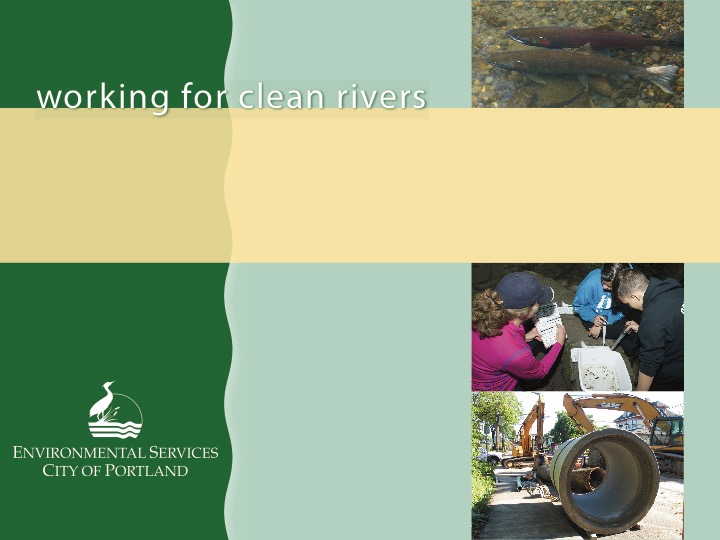 Springwater Wetlands and Floodplain OrdinancesE07383
Tressie Word|   Project Manager   |   Bureau of Environmental Services
Muriel Gueissaz-Teufel|   Engineering Manager                                                       8/2/2023
Mingus Mapps, Commissioner
Dawn Uchiyama, Director
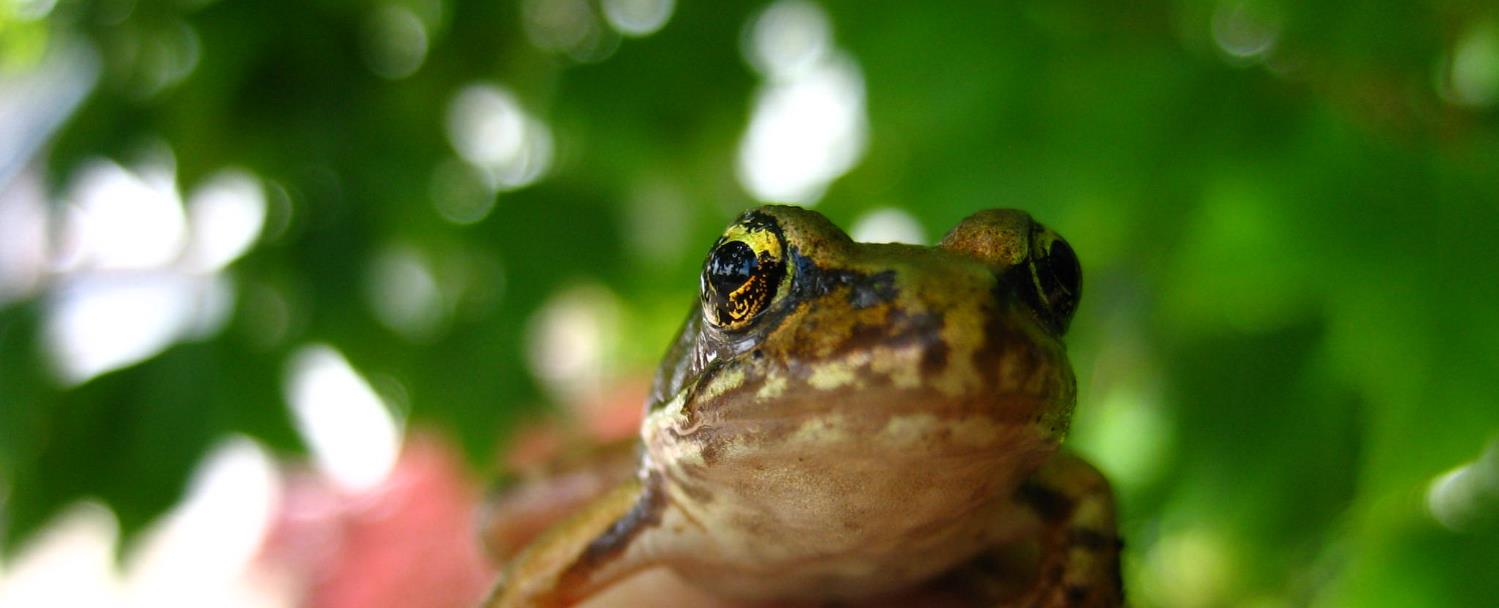 Project Requirements
Project Objectives
Project Overview
Project Budget
Grant 
Design
Construction
Project Schedule
Discussion
Brief Summary
Project Requirements
Flooding
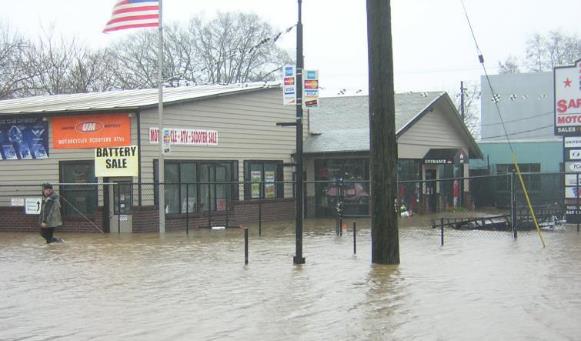 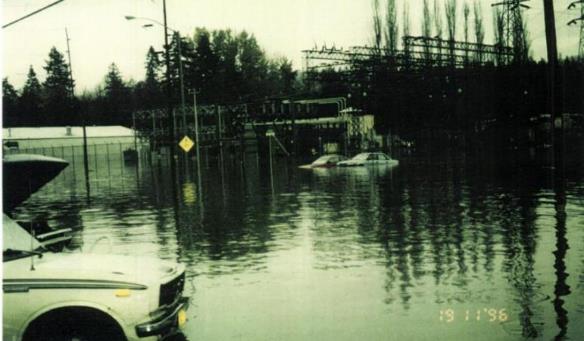 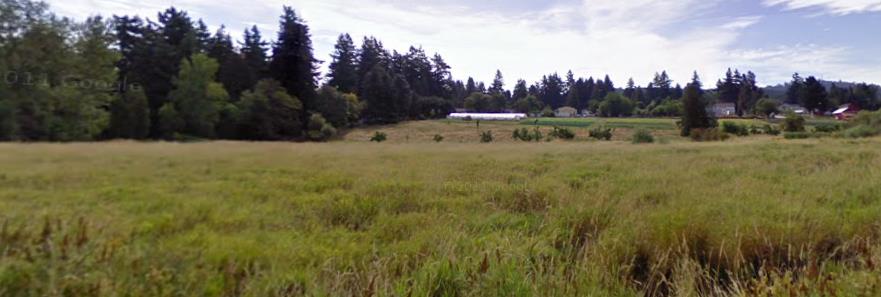 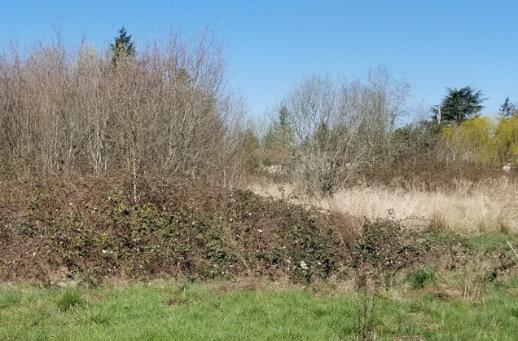 Limited access to nature and nearby centers
Invasive plants in and around the wetlands
Contaminated, non-native fill
Project Requirements
Flood Risk Reduction
Johnson Creek Restoration Plan
City of Portland 2021 Natural Hazard Mitigation Plan
$7.1M Federal Emergency Management Agency Grant (in-progress)
Lents Collaborative Declaration of Cooperation

Neighborhood Connections
2035 Comprehensive Plan​
Transportation System Plan​
Portland Bicycle Plan​
Safe Routes to School​
PedPDX
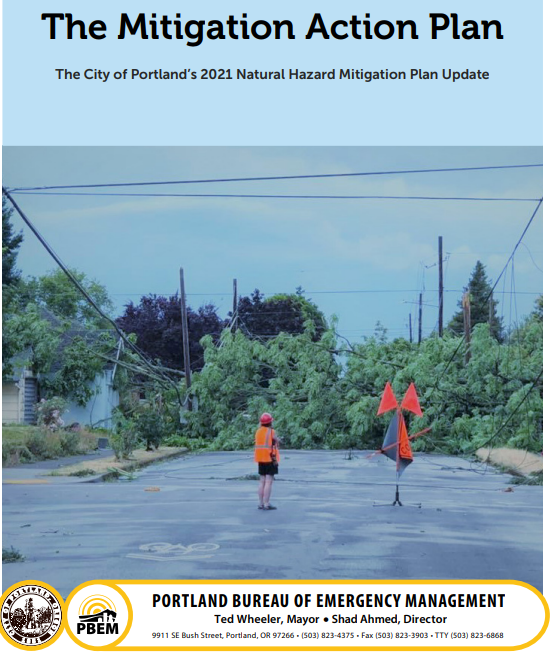 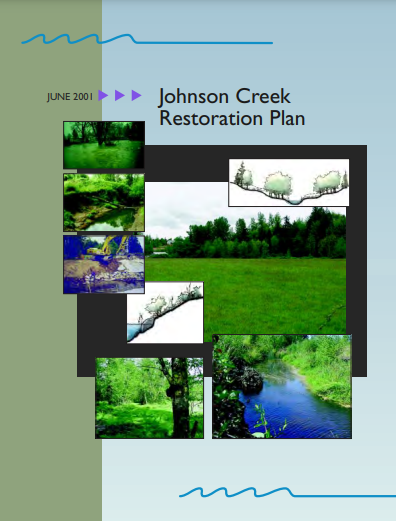 Project Objectives
Improve community access to nature
and nearby centers
Relieve local flooding
Enhance habitat, water quality and watershed health
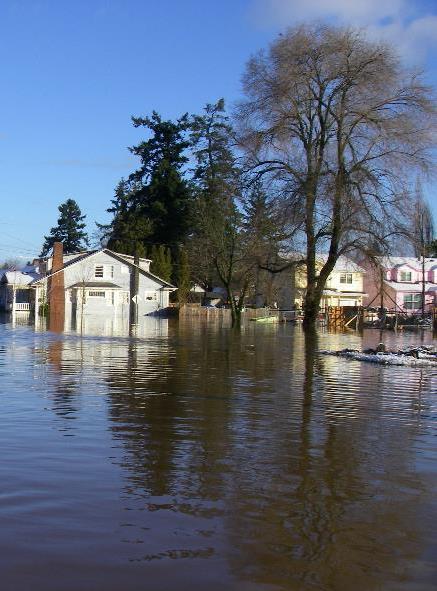 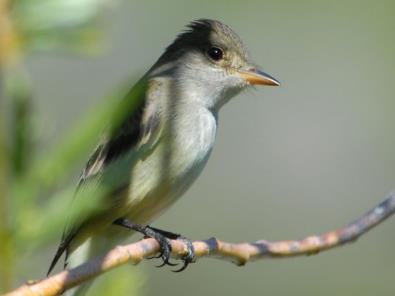 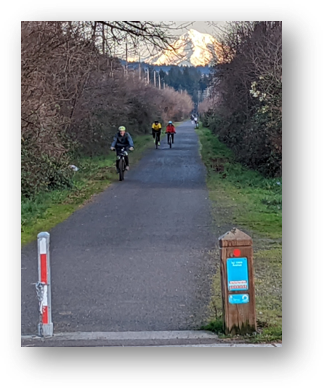 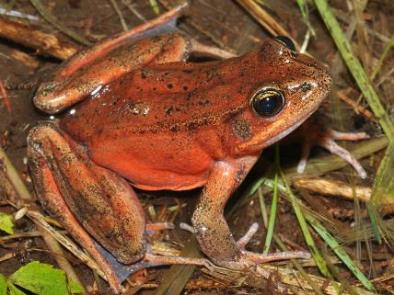 Emergent
Project Overview
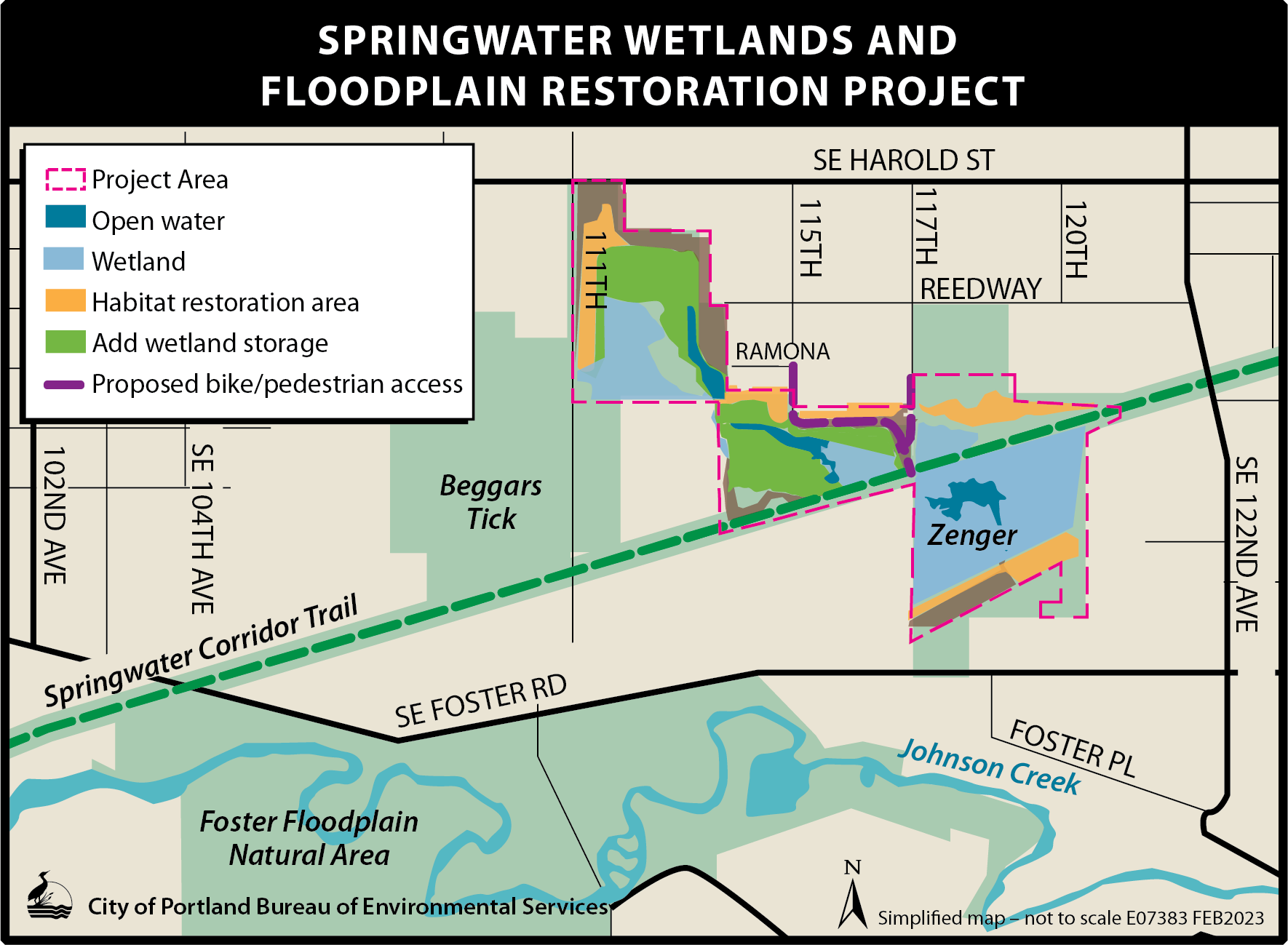 Project Overview
Lents and Powellhurst-Gilbert neighborhoods
High social vulnerability index
Racially and ethnically diverse
Large numbers of households
English not spoken as a first language
Low-income families
Children
Outreach focus
Multiple languages
Flood map changes
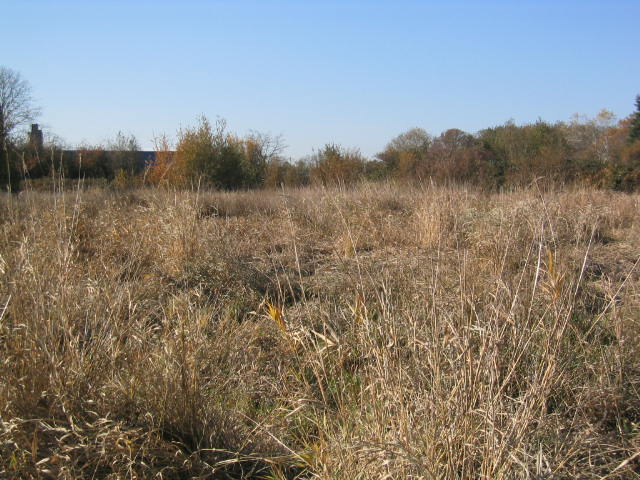 Project Overview
Existing and future local floods
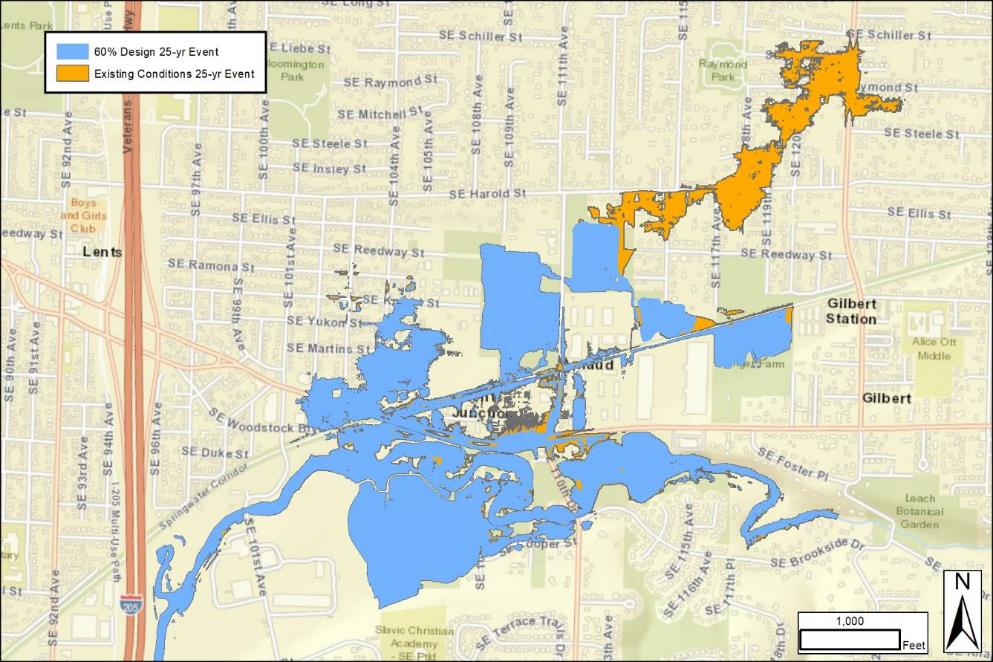 Project hydraulics:
Reduce flood risk in underserved communities
Climate change may increase flood frequency
Contains flood water on City property
Expand wetlands
Improve water quality
Future
Future Conditions 25-Year Event
Existing Conditions 25-Year Event
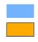 Project Budget - Ordinances
Grant: Increase potential FEMA award to $7.1M
Federal cost share increased from 75% to 90%
Approval at second reading last week

Construction: $6,028,000 Special Prequal Invitation to Bid
Wetland restoration: 30 acres
Handling and disposal of contaminated soil: 12K CY
Bike and pedestrian trail: 500 FT
Educational areas with WPA features: 4 EA
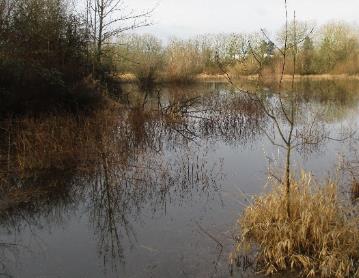 Design: Add $206K to contract, $1.44M total,
                    44% increase, 24.78% DMWESB
Include newly acquired low-lying property to maximize flood benefit
Extend permit support 
Add community outreach regarding flood map changes
Incorporate cost escalation
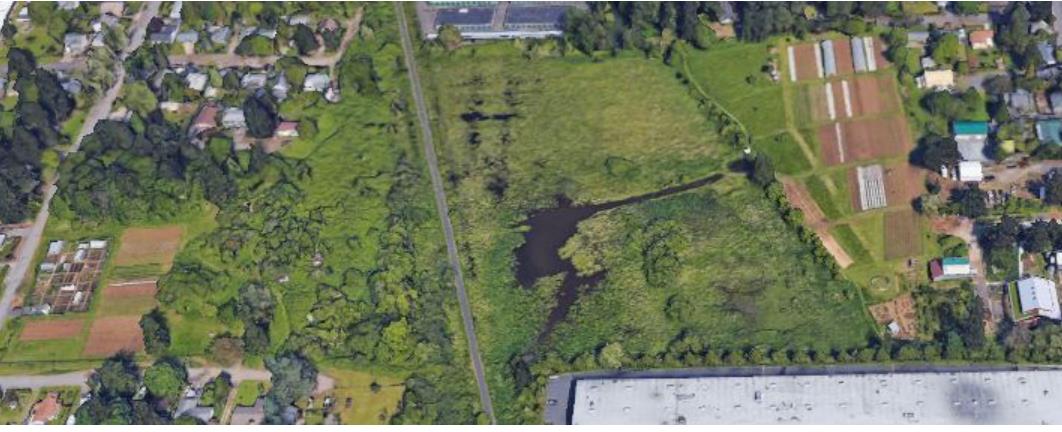 Source: zengerfarm.org
Project Schedule
Advertise: August 2023
FEMA Grant Decision Anticipated: January 2024
Construction: March 2024
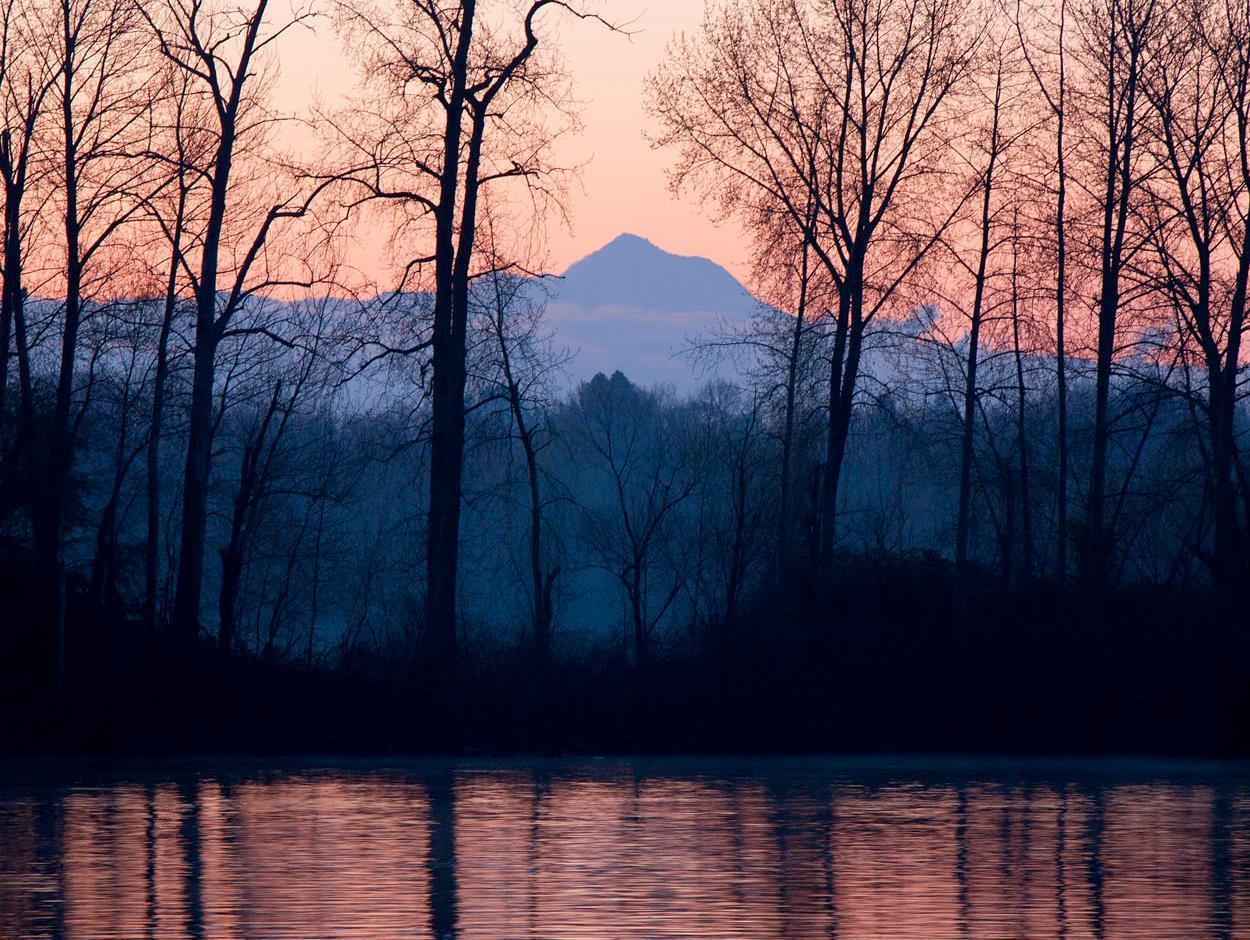 Questions
Thank you!